أوراق عمل وحدة

(تصنيع  المنِتجات اليدوية )
الدرس الأول
خطوات تجهيز وتنظيف الصلصال
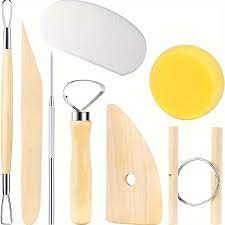 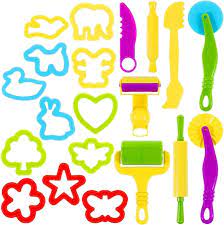 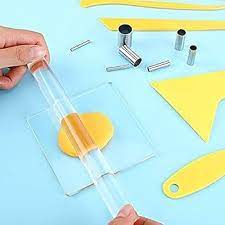 الأدوات المستخدمة لتنظيف الصلصال
طريقة التنظيف
التشكيل